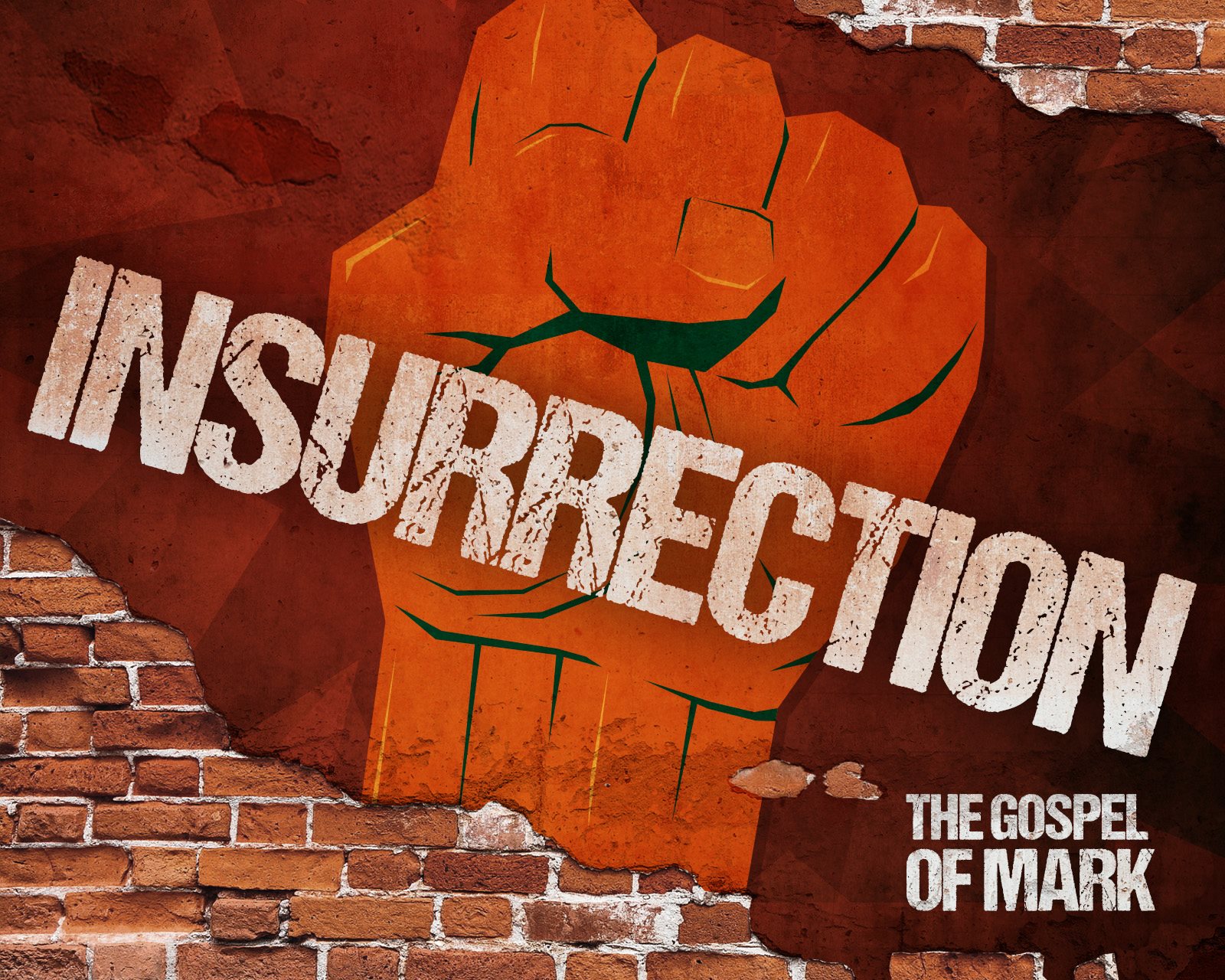 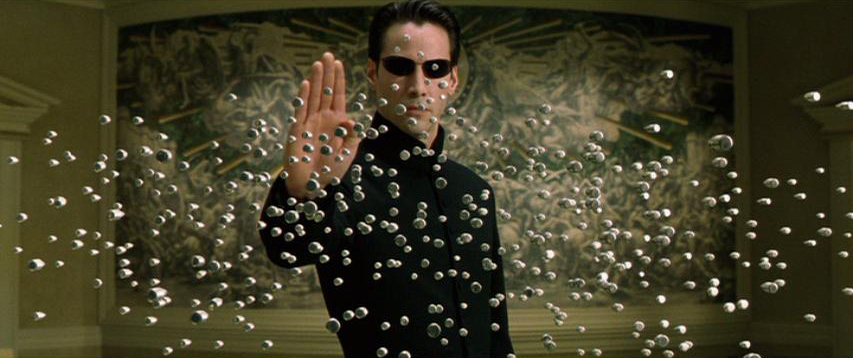 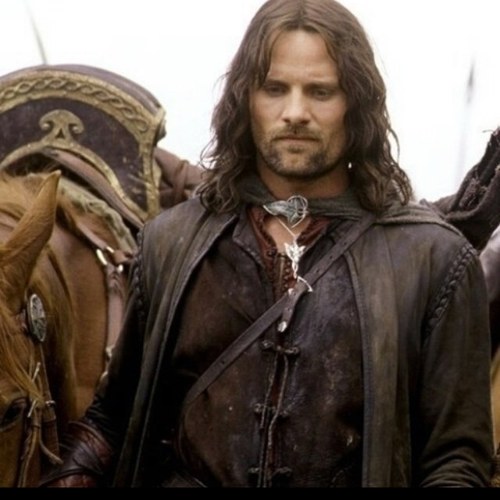 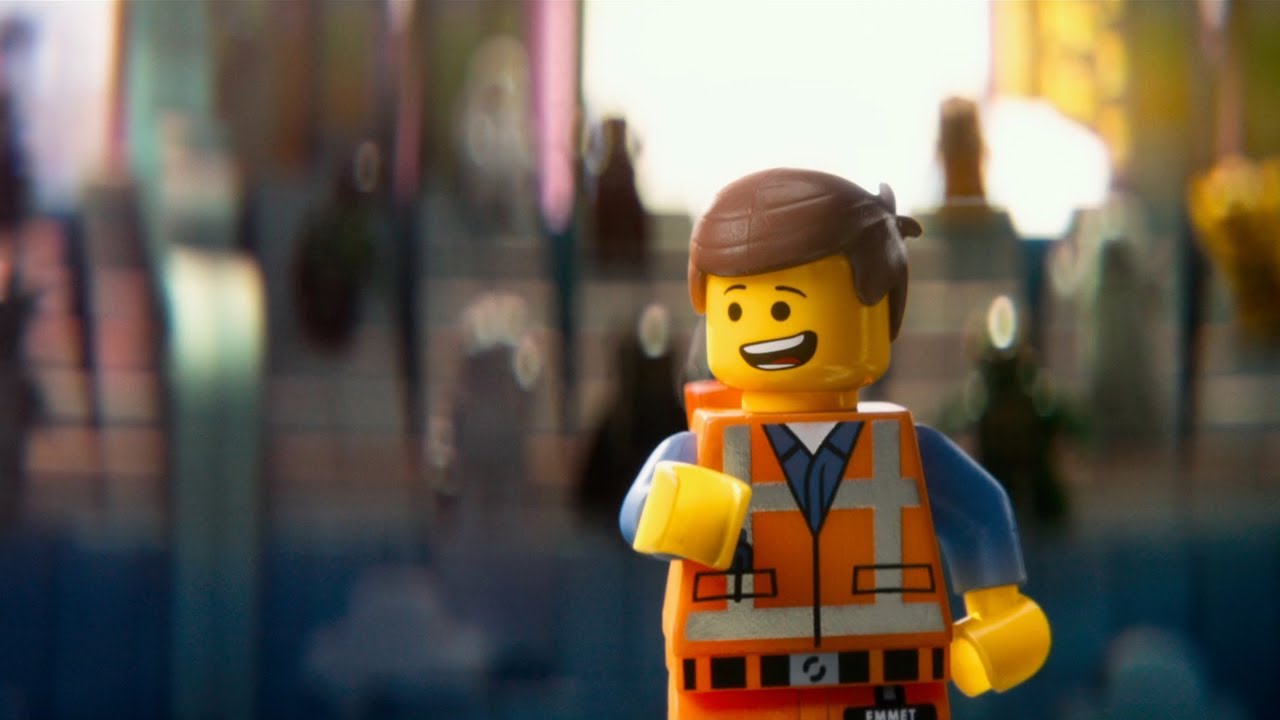 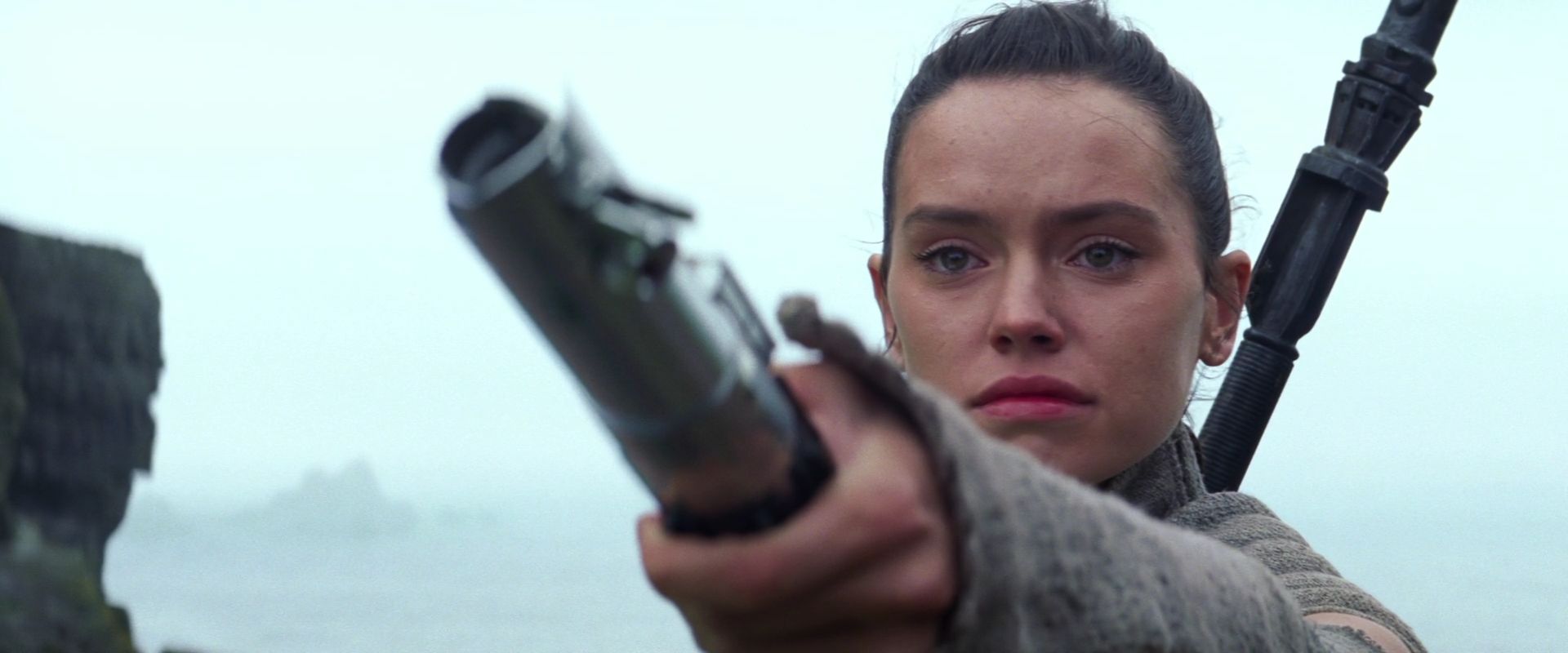 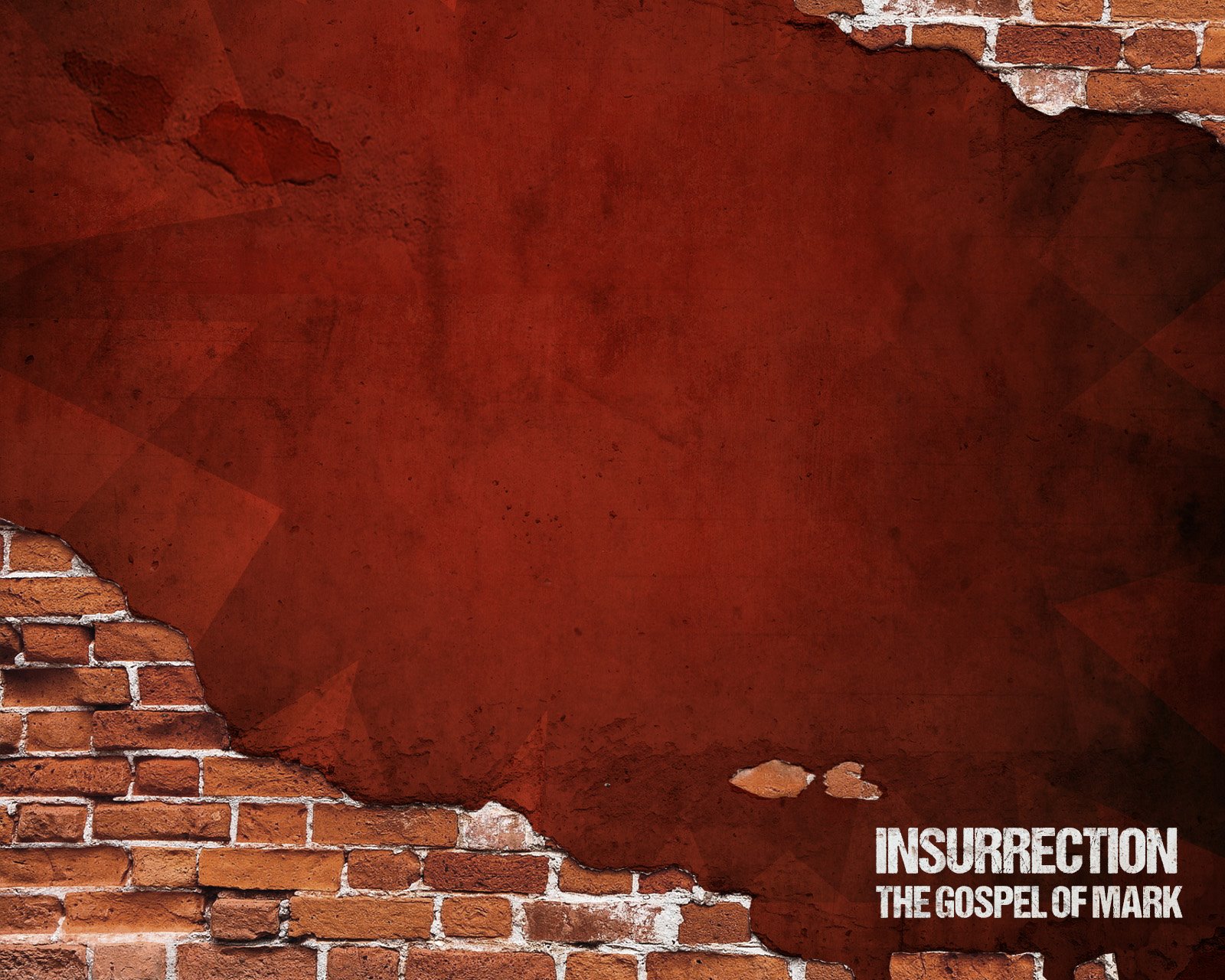 Mark 8:27–30 (NIV) 
27 Jesus and his disciples went on to the villages around Caesarea Philippi. On the way he asked them, “Who do people say I am?” 28 They replied, “Some say John the Baptist; others say Elijah; and still others, one of the prophets.” 29 “But what about you?” he asked. “Who do you say I am?” Peter 
	answered, “You are the Messiah.” 30 	Jesus warned them not to tell anyone 	about him.
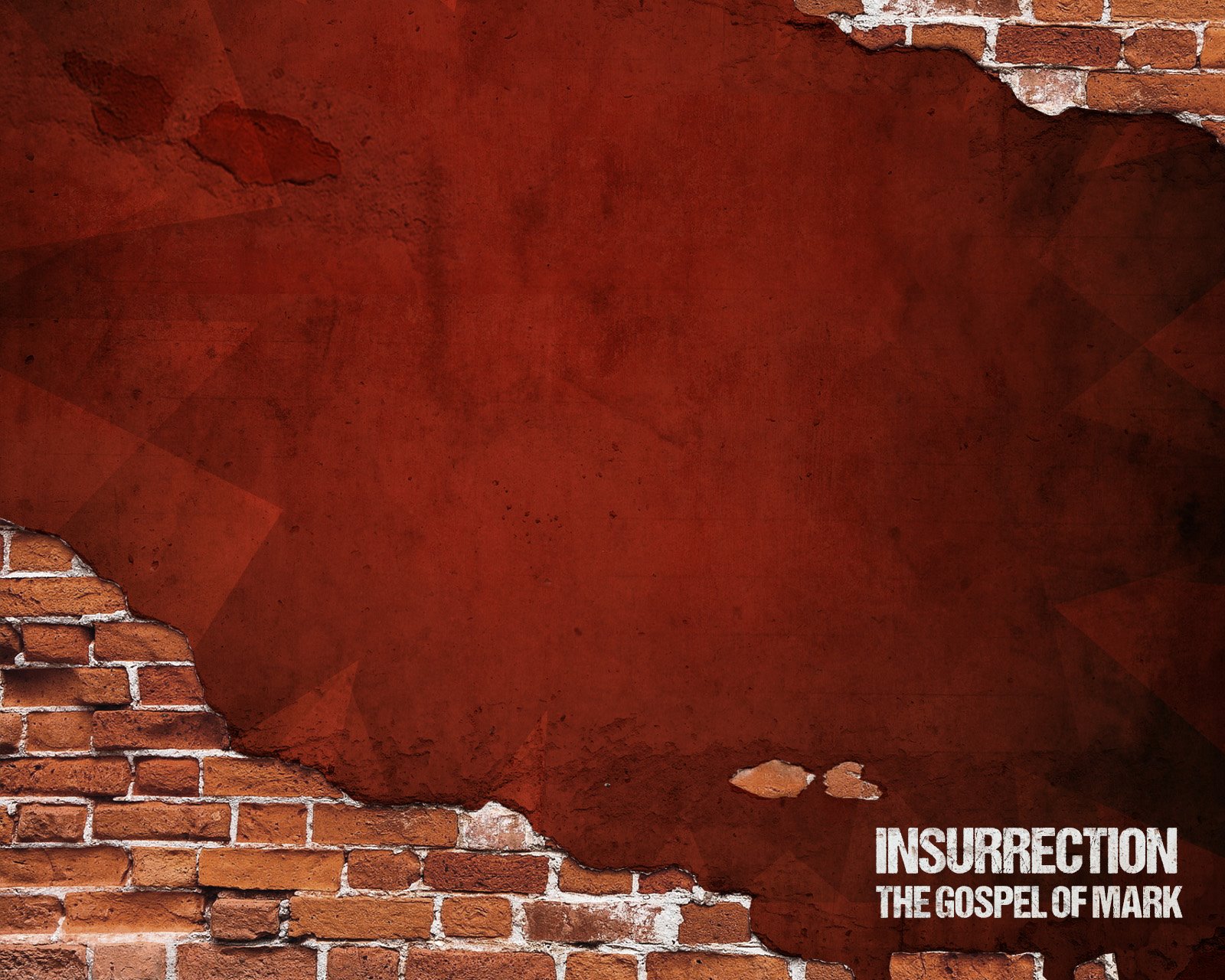 “Who do people say 
that I am?”
 
Christology: the study of Jesus Christ—his nature, purpose, etc.
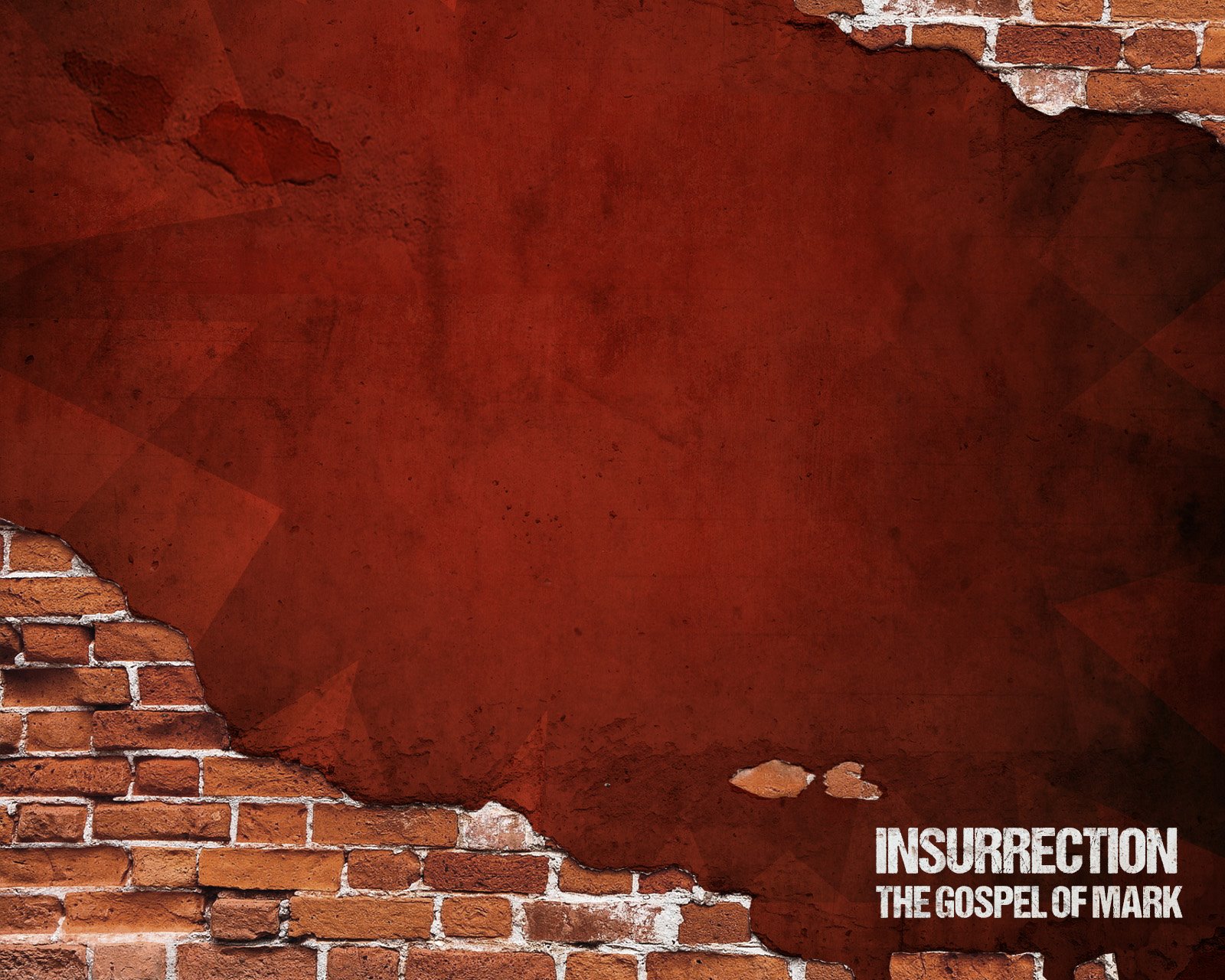 Both then and now…
 
People had an opinion of Jesus.
Jesus is regarded as someone important.
There are a lot of weird ideas about who Jesus is.
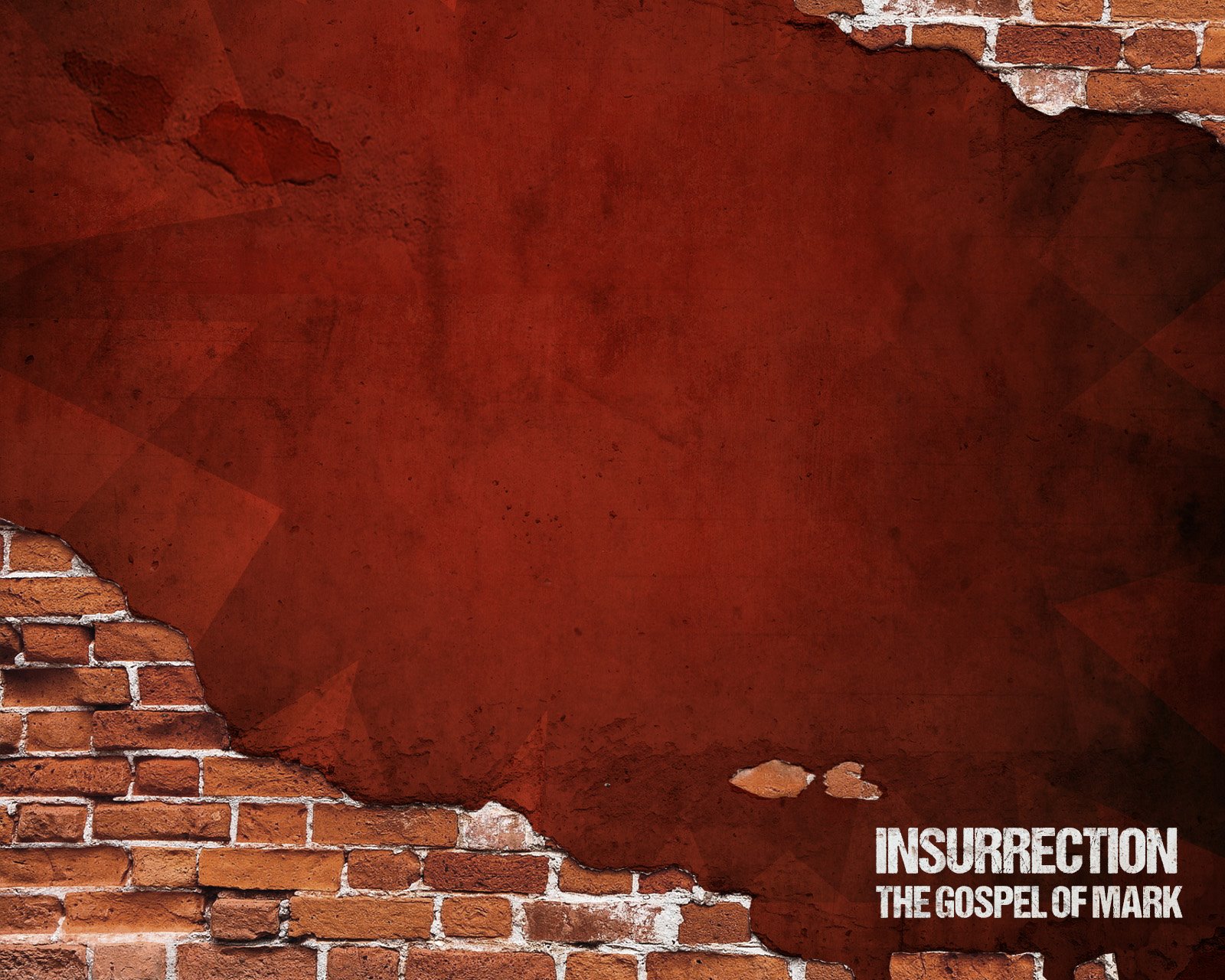 Peter answered, “You are the Messiah.”
 
christos = “anointed one” 
“Christ”/”Messiah”. This term was used in Old Testament times of kings, priests and prophets which were chosen and empowered by God for a particular task.
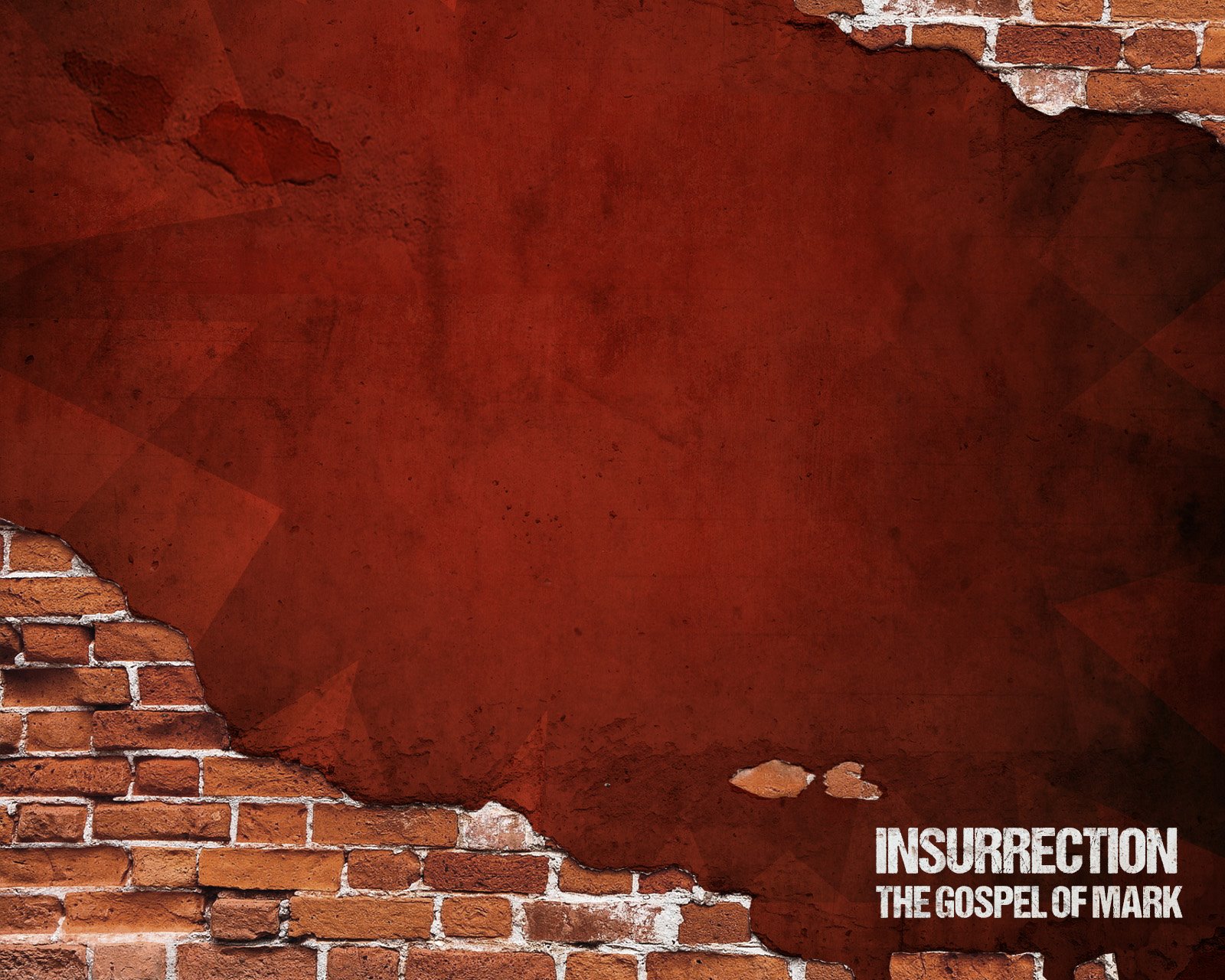 “What’s the Big Deal?”
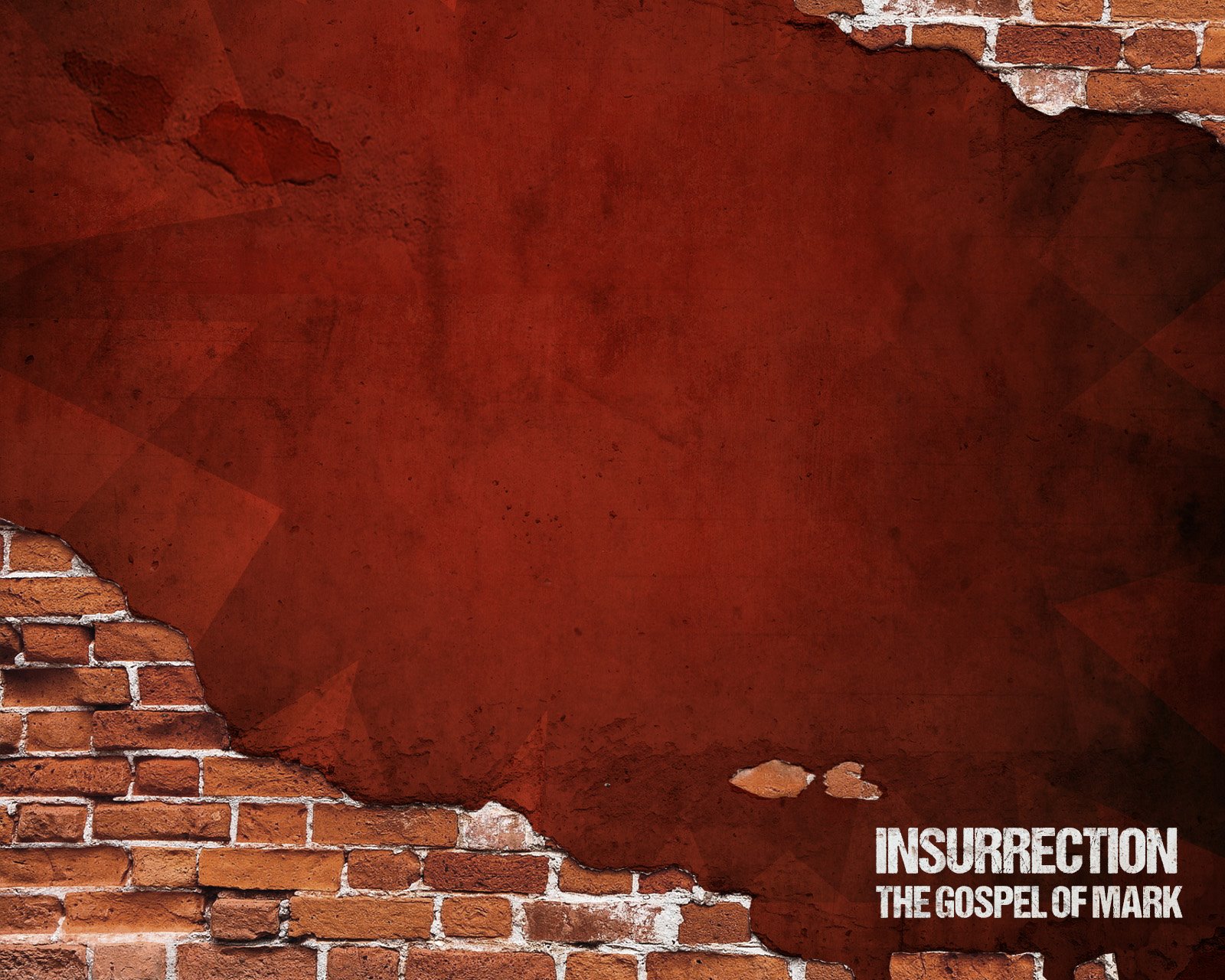 1. Christianity rises or falls depending on Jesus’ identity
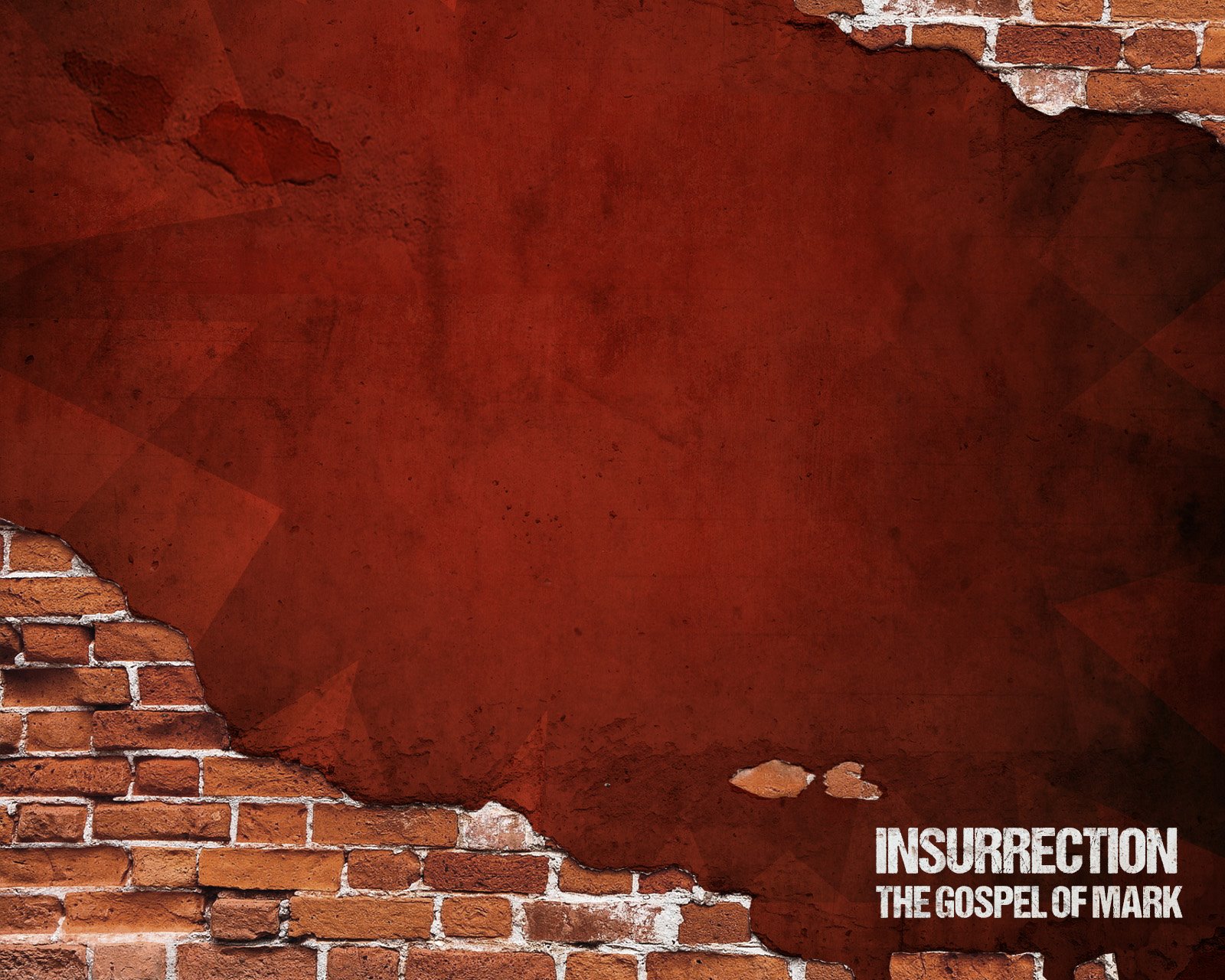 The Gospel:
Manger + Cross + Crown
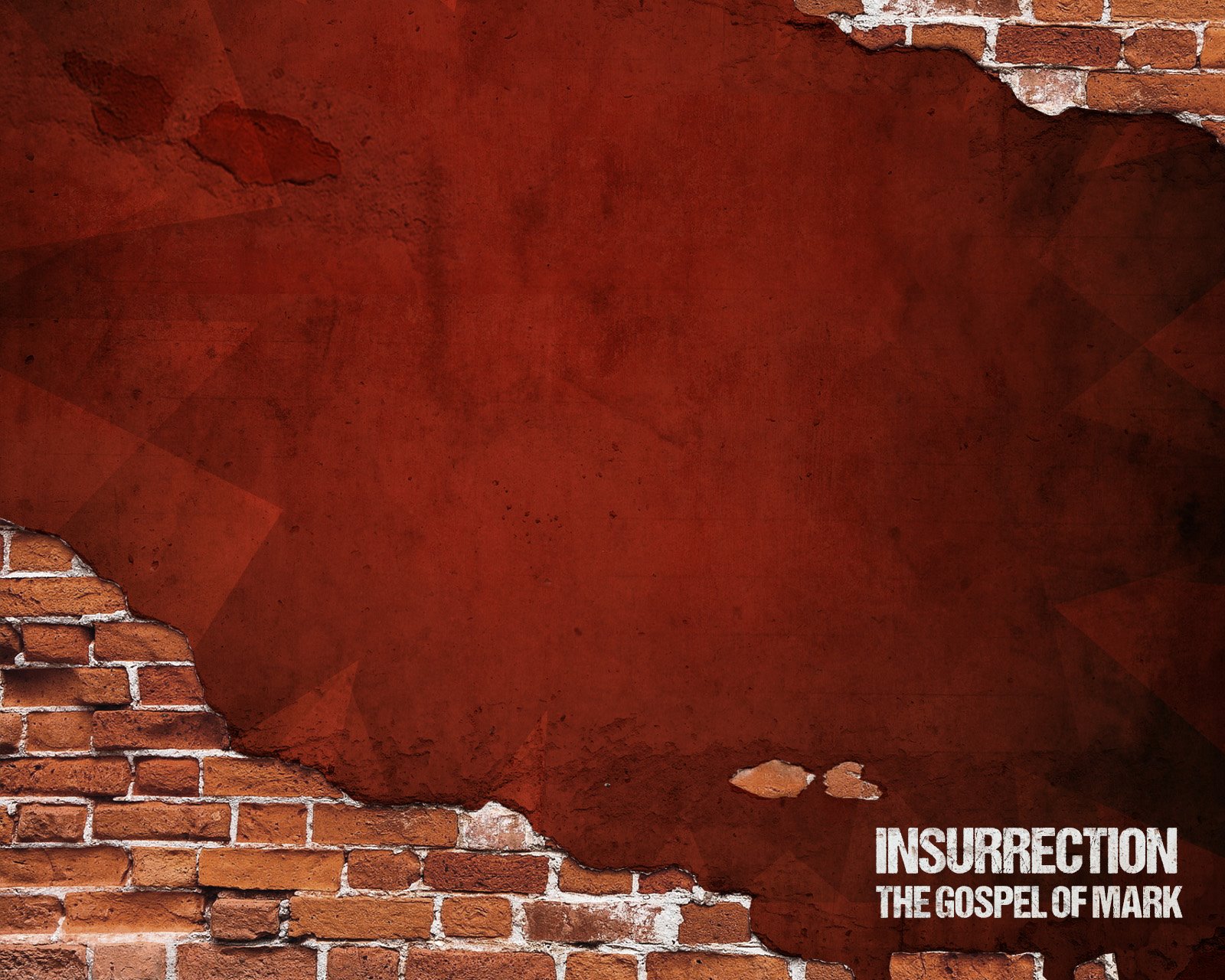 2. Identity confers authority
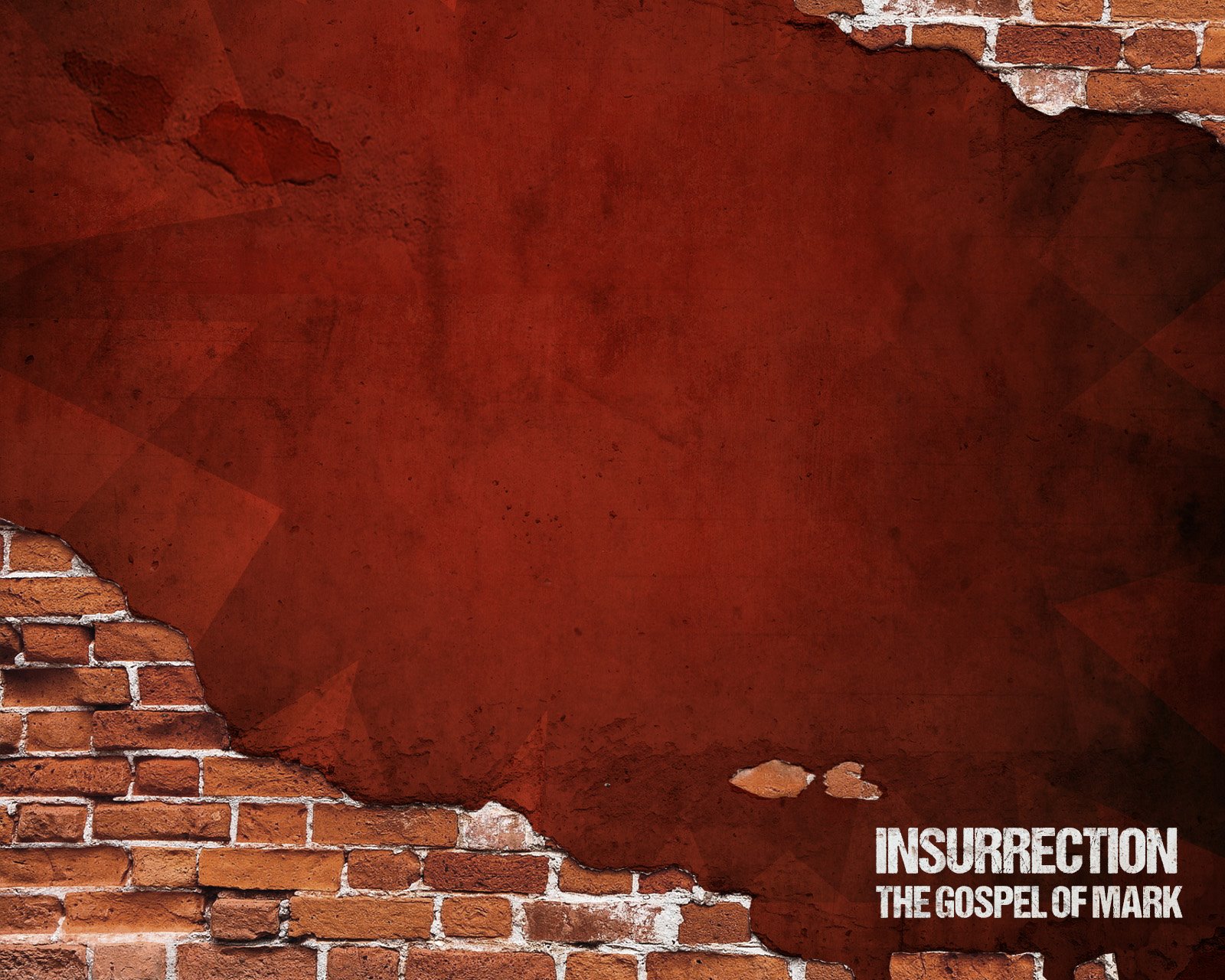 Mark 8:27–30 (NIV) 
27 Jesus and his disciples went on to the villages around Caesarea Philippi. On the way he asked them, “Who do people say I am?” 28 They replied, “Some say John the Baptist; others say Elijah; and still others, one of the prophets.” 29 “But what about you?” he asked. “Who do you say I am?” Peter 
	answered, “You are the Messiah.” 30 	Jesus warned them not to tell anyone 	about him.
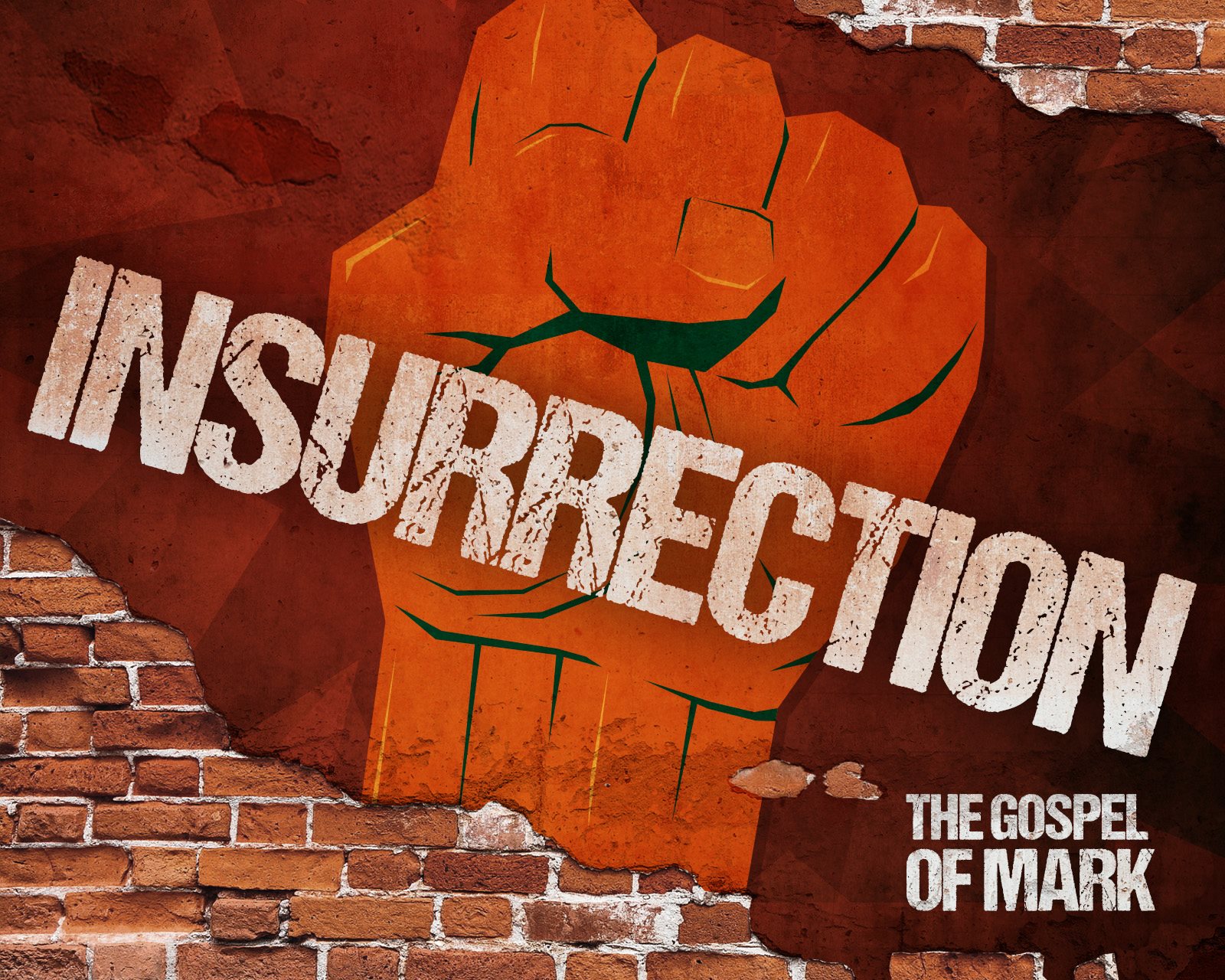